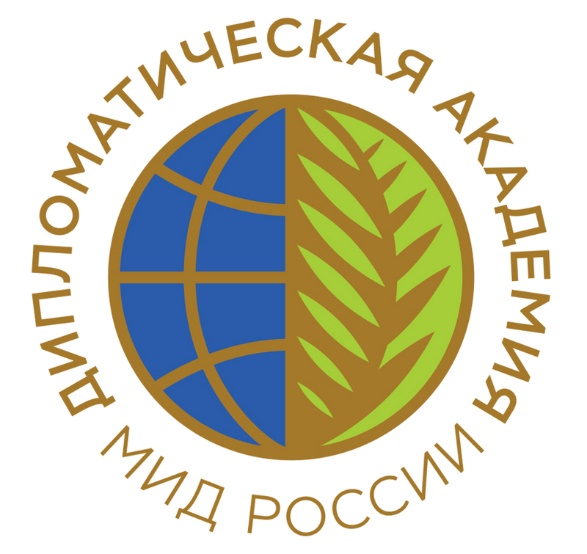 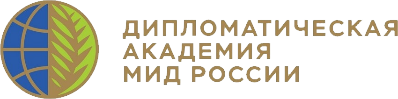 Федеральное государственное бюджетное образовательное учреждение высшего образования «Дипломатическая академия Министерства иностранных дел Российской Федерации»Факультет «Международные отношенияи международное право»
41.03.05 «Международные отношения»
Руководитель программы: д.и.н., профессор Т.В. Каширина
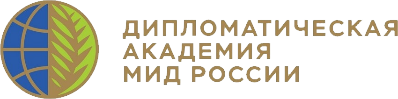 Целевая аудитория: выпускники общеобразовательных школ, профессиональных средних учебных заведений. 
Продолжительность обучения: 4 года. 
Форма обучения: очная 
Обучение на бюджетной и договорной основе.
Профиль: международные отношения и внешняя политика.
Квалификация выпускника: бакалавр по направлению «Международные отношения».
Основная информация
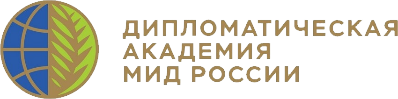 Международные политические, экономические, научно-технические, военно- политические, гуманитарные, идеологические отношения;
Регулирование	глобальных политических, экономических, военных, экологических, культурно-идеологических и иных процессов;
Международные связи в области культуры, науки и образования; дипломатию и внешнюю политику Российской Федерации;
Трансграничные связи российских регионов;
Основы анализа современных глобальных проблем и процессов;
Высшее образование в сфере международных отношений, мировой политики и комплексного обеспечения международной безопасности.
Областьпрофессиональной деятельности выпускников
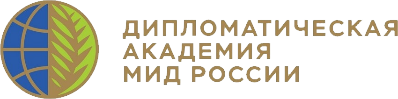 Государственные ведомства, федеральные и региональные органы государственной власти и управления;
Международные организации;
Российские и зарубежные бизнес-структуры, некоммерческие и общественные организации, поддерживающие международные связи или занимающиеся международной проблематикой;
Редакции средств массовой информации;
Образовательные организации высшего образования с международной проблематикой, академические и научно-исследовательские организации международного профиля.
Объекты профессиональной деятельности выпускников
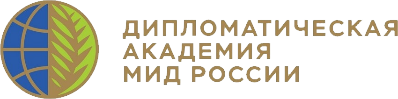 Студенты Дипломатической академии приобретают навыки для ведения дипломатической, экспертно-аналитической, научно-исследовательской работы.
Профессиональная деятельность выпускников
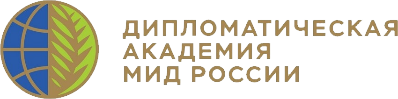 Дипломатическая работа
1. Ведение дипломатической переписки, подготовка заключения международных договоров, в том числе на иностранных языках.
2. Владение навыками коммуникации в ходе переговоров.
3. Ориентирование в способах и методах многосторонней и интеграционной дипломатии для решения профессиональных задач.
4. Способность эффективно обосновывать применение дипломатических методов решения сложных международных ситуаций по сравнению с военными и другими способами.
Профессиональные задачи
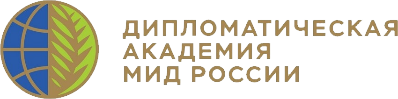 Экспертно-аналитическая работа
1. Определение степени влияния проблем международных отношений, международной и региональной безопасности на национальную безопасность России.
2. Прогнозирование результатов влияния проблем международных отношений, международной и региональной безопасности на национальную безопасность России.
3. Формулирование критериев оценок различных международных ситуаций.
4. Выделение эффективных методов прикладного анализа международных ситуаций.
5. Готовность выполнять экспертно-аналитические функции в МИД РФ, других государственных органах и аналитических центрах.
Профессиональные задачи
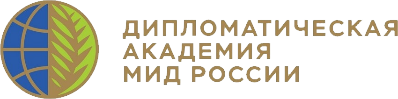 Научно-исследовательская работа
1. Определение влияния исторических, культурных, географических, экономических, политических, правовых аспектов на систему международных отношений. 
2. Понимание международных отношений, как сложного и многогранного механизма.
3. Эффективное применение методологии научного анализа системы международных отношений для решения научно-исследовательских и профессиональных задач.
4. Формулирование научно обоснованных прогнозов развития международных отношений.
5. Выполнение функций исполнителей со знанием иностранного языка в профессиональной работе управлений, отделов, секторов и групп развития международных научных связей в государственных учреждениях, корпорациях и неправительственных организациях.
Профессиональные задачи
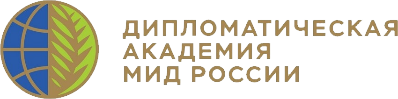 Программа бакалавриата направлена на освоение всех видов профессиональной деятельности, к которым готовится выпускник.
Особенностью является широкий выбор иностранных языков и зарубежные стажировки.
Преимущества
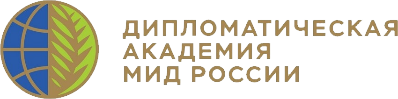 Выпускники ДА МИД РФ
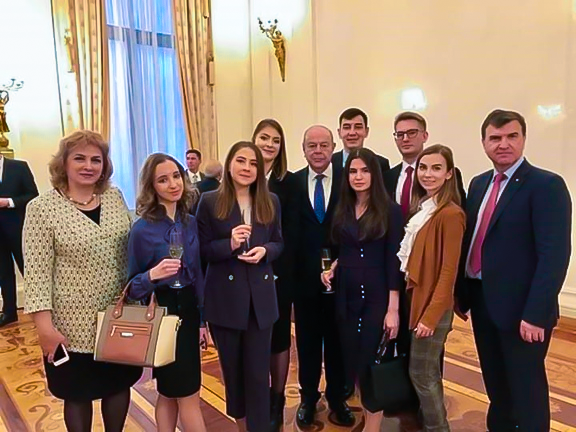 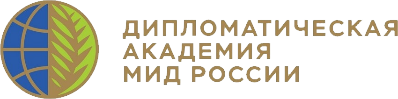 Выпускающей кафедрой по бакалавриату является кафедра «Международных отношений». 

Кроме того, преподавание осуществляют сотрудники кафедр: Мировой экономики; Международного права; Государства и права; Дипломатии и внешней политики России; Государственного управления и национальной безопасности; Политологии и политической философии; Физвоспитания; Русского и других славянских языков, а также кафедр Иностранных языков.
Кадровый состав
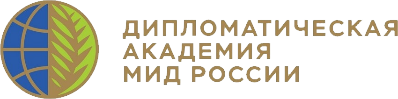 Общее руководство научным содержанием и образовательной частью бакалавриата осуществляется заведующей кафедрой международных отношений, доктором исторических наук, профессором Кашириной Татьяной Владиславовной
Кафедра международных отношений
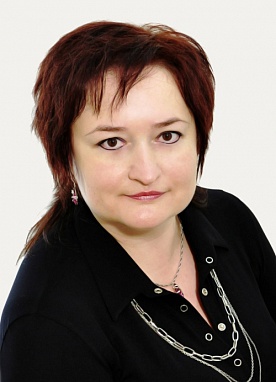 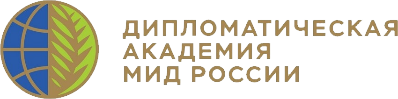 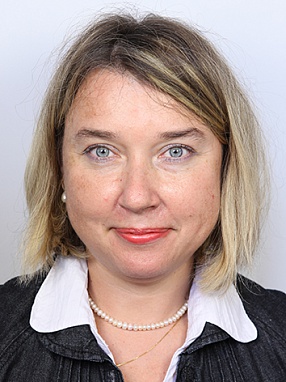 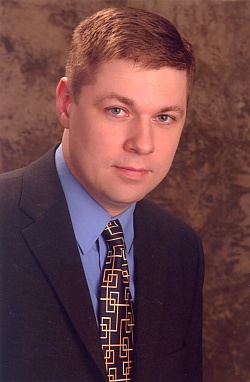 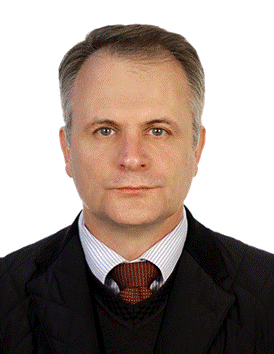 Руководство кафедр факультета «Международные отношения и международное право»
Жильцов Сергей Сергеевич 
Кафедра политологии и политической философии
Толмачев Петр Иванович
Кафедра мировой экономики
Ястребова Алла Юрьевна
Кафедра теории государства и права
Сурма Иван Викторович
Кафедра государственного управления во внешнеполитической деятельности
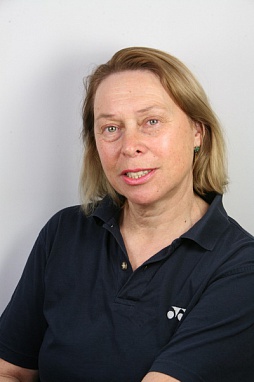 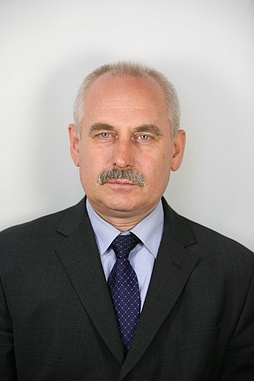 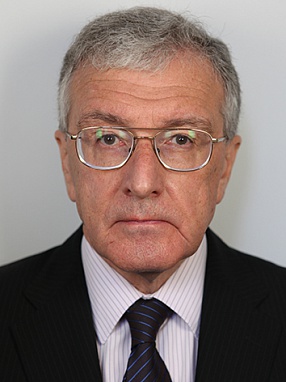 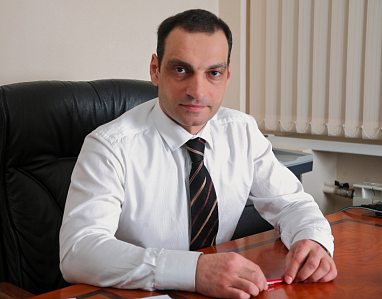 Иванов Сергей Евгеньевич
Кафедра дипломатии и консульской службы
Данельян Андрей Андреевич 
Кафедра международного права
Крюкова Татьяна Константиновна
Кафедра физического воспитания
Иванов Олег Петрович
Кафедра международной и национальной безопасности
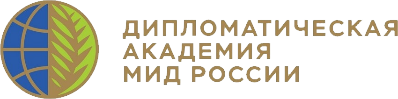 Обязательная часть

Иностранный язык в сфере коммуникации
Философия
Безопасность жизнедеятельности
Логика и риторика
Введение в профессию
История (история России, всеобщая история)
Физическая культура и спорт
Теория и история дипломатии
Мировая экономика
История международных отношений


Теория международных отношений
Государственное право России и зарубежных стран
Методология исследования в МО
Современные информационные технологии в МО
Процесс принятия внешнеполитических решений
Современная государственная служба
Практикум: прикладной анализ внешней политики России
Иностранный язык  (второй)
Учебные дисциплины
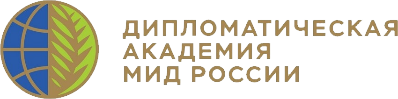 Часть, формируемая участниками образовательных отношений
			
Мировые религии
Культуры народов мира
Политическая и экономическая география мира
Экономическая теория
Социология
Теория государства и права
Экономические и политические процессы в СНГ
Политология и политическая теория
Современные международные отношения
Международное право




Основы международной безопасности
Мировая политика
Социология международных отношений
Международные организации
Международные конфликты в 21 веке
Международный терроризм и мировое сообщество
Современная внешняя политика России
Международно-правовая защита прав человека
Иностранный язык профессиональной деятельности
Учебные дисциплины
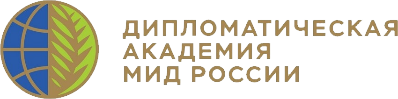 Русский язык и культура речи для международников
Культура речевого и профессионального общения
Основы национальной безопасности России
Общегражданский этикет
Социально-политическое движение в странах Евроатлантического региона и Латинской Америки в XXI веке
Социально-политическое движение в странах Востока  в XXI веке
Россия в глобальной политике
Современные политические течения
Дипломатический протокол и деловой этикет


Проблемы ограничения вооружения и разоружения
Региональная безопасность
Проблема устойчивого развитияв современном мире
Теория и практика переговорного процесса
Дипломатическая и консульская служба России в XX-XXI вв.
Региональные процессы в Евроатлантическом регионе и Латинской Америке
Региональные процессы на Ближнем Востоке, АТР
Элективные дисциплины по физической культуре и спорту
Общая физическая подготовка
Спортивные секции
Элективные дисциплины
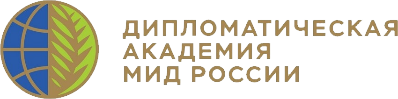 Внешняя политика современной Франции
Международные отношения в АТР
Международные отношения в Центральной Азии
Факультативы
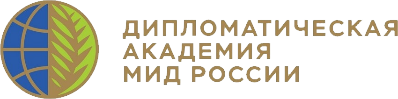 Для реализации программы бакалавриата в Академии имеются специальные помещения для проведения занятий лекционного типа, занятий семинарского типа, групповых и индивидуальных консультаций, текущего контроля и промежуточной аттестации, а также помещения для самостоятельной работы и помещения для хранения и профилактического обслуживания оборудования. 
Специальные помещения укомплектованы специализированной мебелью и техническими средствами обучения, служащими для представления информации большой аудитории.
Материально-технические условия
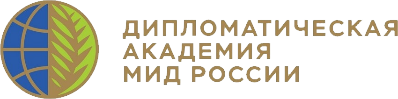 Библиотечный фонд в полной мере укомплектован печатными изданиями, необходимыми для прохождения программы бакалавриата. 
Академия обеспечена необходимым комплектом лицензионного программного обеспечения. Электронно-библиотечная система (электронная библиотека) и электронная информационно-образовательная среда обеспечивают единовременный доступ не менее 25 процентов обучающихся по данному направлению подготовки.
Библиотека
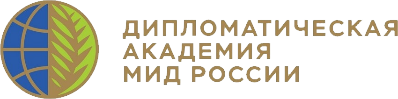 Выполнение Плана-заказа МИД России на подготовку аналитических материалов по актуальным вопросам российской внешней политики, мирового политического процесса и международных отношений.
Написание учебников, учебных пособий, монографий и научных статей.
Проведение научных форумов (конференций, симпозиумов, ситуационных анализов, круглых столов).
Обучение в аспирантуре/докторантуре.
Формы научной работыв ДА МИД РФ
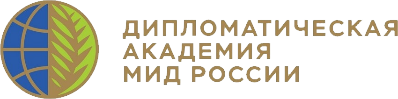 Научные конференции
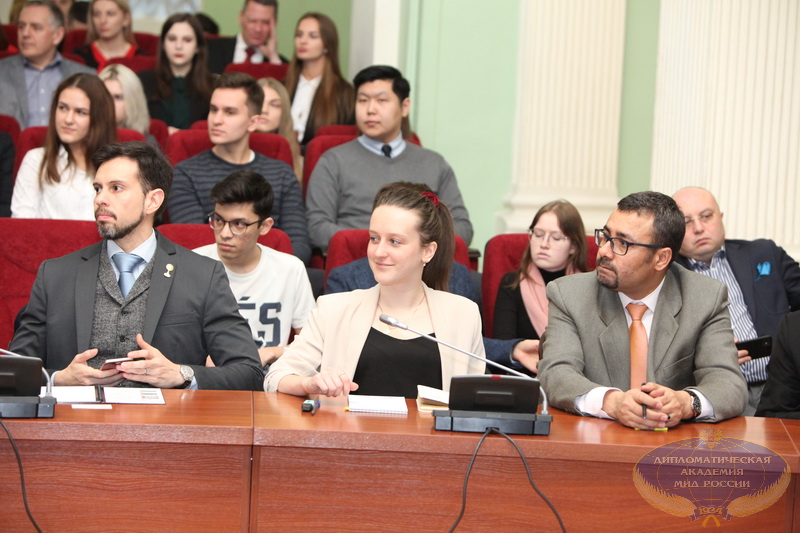 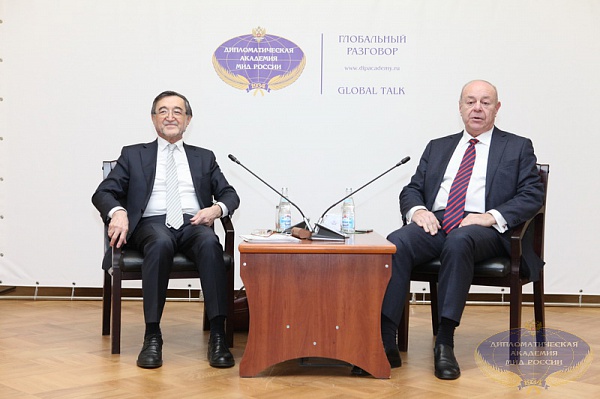 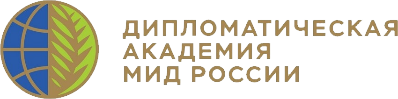 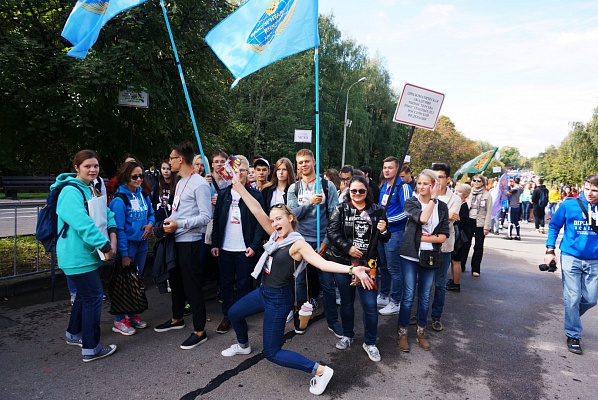 Студенческая жизнь
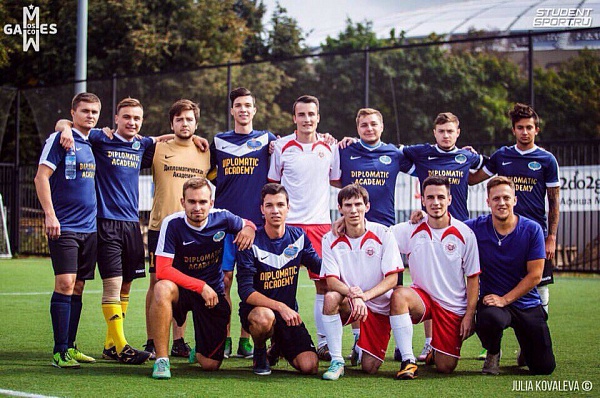 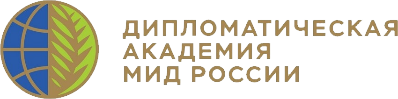 Университетские субботы
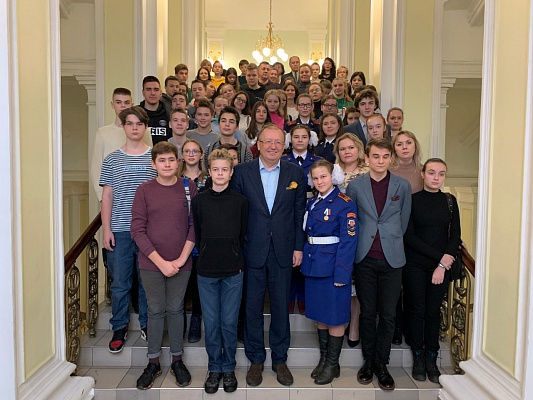